Programmazione FSE
 
interventi messi in campo dalle regioni 
e 
prospettive per il 2021-2027
Elena Calistri
Coordinamento tecnico FSE

Seminario Forum Terzo Settore – 20 febbraio 2020
L’inclusione sociale nei POR FSE 2014-2020
Risorse totali programmate OT 9:  € 2.288.196.748

Messo a bando finora quasi il 60% di quanto previsto nei POR
il sostegno FSE risulta concentrato su:
la priorità d’investimento diretta all’inclusione attiva Pi 9.i 66,47% delle risorse
la priorità dedicata al miglioramento dell’accesso ai servizi sociali e di cura (Pi 9.iv) – 30% delle risorse 
le priorità dedicate all’ integrazione socio economica delle comunità emarginate (Pi 9.ii), alla promozione dell’imprenditorialità sociale (Pi 9.v), e alla promozione di strategie di sviluppo locale partecipativo (Pi 9vi) – complessivamente rappresentano quasi il 4%
La strategia regionale 1/2
Le Regioni sono intervenute in maniera rilevante per favorire l’inclusione attiva affrontando le diverse dimensioni di svantaggio (economico, sociale, lavorativo...). 
La logica seguita è stata, in prevalenza, di combinare in un approccio integrato
misure di inclusione attiva: interventi formativi  personalizzati, tirocini, cantieri lavoro e lavori di pubblica utilità 
associate a 
sostegni al reddito adeguati: indennità per la partecipazione ad attività formative o iniziative di pubblica utilità  
percorsi di attivazione e di accompagnamento al lavoro 
sostegno alla fruizione di servizi economicamente accessibili e di qualità: buoni servizio per partecipanti a percorsi di politica attiva con basso reddito e gravati da carichi di cura
La strategia regionale 2/2
Per rispondere alle esigenze dei target più fragili e per potenziare/innovare i servizi di welfare territoriale sono intervenute anche sui servizi,  su tre ambiti:
L’accesso ai servizi di cura per la prima infanzia e per le persone anziane
L’attuazione e il potenziamento dei servizi in favore delle persone con disabilità
Il sostegno a progetti innovativi nell’ambito dei servizi sociali e socio sanitari
Servizi di cura POR FSE 2014-2020 1/2
Snodo centrale per l’accesso al mercato del lavoro e la creazione di condizioni favorevoli all'equilibrio tra vita privata e vita professionale: rimozione degli ostacoli per la partecipazione attiva della componente femminile al mercato del lavoro
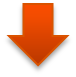 Interventi rivolti ai bambini e alle persone con limitazioni dell’autonomia orientati alla creazione, all’espansione o al miglioramento dei servizi
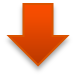 Favorire l’accesso ai servizi anche per i nuclei familiari a basso reddito
Potenziare i servizi già esistenti
Servizi di cura POR FSE 2014-2020 2/2
Servizi socio educativi di qualità per l’infanzia 
 buoni erogati alle famiglie per l’acquisto di servizi (oltre al nido tradizionale, spazi gioco, centri per bambini e famiglie, nidi domiciliari)
 erogazione di contributi ai Comuni per la gestione, diretta e indiretta, dei servizi educativi o l’acquisto di posti bambino presso strutture accreditate anche promuovendo l’estensione e flessibilità dell’orario.

Servizi di assistenza alle persone non autosufficienti
Contributi alle famiglie per l’accesso a servizi di assistenza domiciliare
Voucher per l’acquisto di un pacchetto di servizi per migliorare la qualità della vita delle persone anziane

Interventi complementari diretti a favorire l’accesso ai servizi e la loro qualificazione 
attività di informazione/sensibilizzazione/orientamento per accompagnare e sostenere i lavoratori e le lavoratrici con responsabilità di cura
percorsi formativi di carattere teorico - pratico per assicurare un’assistenza domiciliare qualificata
Interventi per la qualificazione e riqualificazione degli operatori socio sanitari
Alcuni elementi procedurali
Governance Partecipata: coinvolgimento degli attori pubblici e privati (in particolare il terzo settore) che intervengono sul tema del welfare 


Complementarietà e Integrazione tra Fondi in particolare nell’ambito dell’innovazione sociale


Valorizzazione del ruolo  degli Ambiti territoriali attraverso bandi non competitivi, che prevedano la ripartizione a monte delle risorse, e Accordi di cooperazione
Il coinvolgimento del terzo settore
Lo strumento della co- progettazione:
modalità di collaborazione tra pubbliche amministrazioni ed enti del terzo settore (TS) per una costruzione partecipata di sistemi integrati di welfare

Le Regioni hanno supportato le iniziative di co- progettazione attraverso
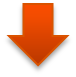 Sostegno a bandi in cui si richiede al pubblico (es. Comuni) di realizzare partnership con Enti del Terzo settore per la co- progettazione  degli interventi 

Accordi di cooperazione con Ambiti Territoriali per l’attuazione di interventi di innovazione sociale da realizzare in partenariato con Enti del Terzo Settore
Innovazione sociale: cooperazione  tra PA e TS 1/4
L’Innovazione sociale ha rappresentato l’ambito elettivo della cooperazione tra PA e Terzo Settore, per la definizione di un nuovo approccio delle politiche pubbliche, che si è esplicato trasversalmente in tutte le policy supportate dai PO


Il settore prioritario d’intervento è costituito dal welfare e dai servizi sociali e socio sanitari.

Azioni innovative di welfare territoriale dirette a stimolare processi collaborativi sui territori, agendo sulla domanda di innovazione e promuovendo una migliore governance locale, ad esempio:
Attivazione di modelli innovativi di servizi collaborativi rivolti a cittadini con fragilità sociale; 
Servizi di assistenza leggera di prossimità e di accompagnamento verso l’autonomia;
Servizi di orientamento e benessere per le persone con fragilità sociale attraverso l’uso delle tecnologie; 
Servizi di welfare innovativi anche rivolti al recupero e alla rigenerazione di spazi fisici e urbani 
Supporto allo start-up di imprese sociali per  lo sviluppo di servizi  innovativi
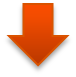 Innovazione sociale: cooperazione tra PA e TS 2/4
Sperimentazione di modelli innovativi di Servizi di cura 
micronidi ad accoglienza ridotta, che offrano orari di utilizzo flessibili e differenziati
nidi familiari
servizi di assistenza domiciliare che prevedano l’utilizzo di tecnologie funzionali
servizi di assistenza condivisi come “le badanti di condominio”
esperienze di mutuo-aiuto e di crowdfunding di lavoro sociale per favorire l’accesso ai servizi sociali e socio sanitari dei soggetti più svantaggiati

Gestione sociale dei quartieri di edilizia pubblica
sperimentazione di nuovi modelli di gestione  dei quartieri in grado di assicurare la promozione di forme di partecipazione sociale, la mediazione e prevenzione dei conflitti, la valorizzazione delle relazioni tra i residenti e gli inquilini degli alloggi di edilizia pubblica nella gestione e cura degli alloggi e degli spazi comuni.
Sub progetto 1, “Laboratorio sociale”: promozione di laboratori sociali per la promozione di modelli innovativi sociali e abitativi;
Sub progetto 2, Inclusione attiva: inclusione lavorativa per il superamento della temporanea difficoltà economica di soggetti in condizione di vulnerabilità economica e sociale
Innovazione sociale: cooperazione tra PA e TS  3/3
Modelli innovativi di contrasto al disagio abitativo che combinano servizi sociali e abitativi

Sperimentazione di modelli di recupero e di gestione del patrimonio immobiliare residenziale pubblico per garantire adeguata offerta abitativa a famiglie in condizioni di disagio economico a basso reddito, offrendo alloggi sociali in locazione permanente a canone sociale (linea di intervento FESR)

Sperimentazione di modelli innovativi sociali e abitativi, finalizzati a integrare anche i bisogni di specifici soggetti-target con fragilità sociali (linea di intervento FSE)
servizi di promozione e accompagnamento all’abitare assistito;
supporto all’accesso ai servizi al lavoro e di sostegno a percorsi di qualificazione;
iniziative socio educative ricreative e culturali;
co-housing
Innovazione sociale: cooperazione tra PA e TS 3/4
Accesso a servizi e prestazioni di carattere socio-sanitario per anziani e disabili
Consolidamento e potenziamento del Servizio di continuità ospedale - territorio preposto ai percorsi, ed in particolare
i. Potenziamento dell’attività di valutazione multidisciplinare all’interno del presidio ospedaliero di zona anche attraverso operatori dedicati che garantiscano il servizio di continuità e l’integrazione con il reparto di dimissione del paziente destinatario;
ii. Informazione e disseminazione al personale ospedaliero delle procedure e dei protocolli per la continuità alla dimissione ospedaliera;
iii. Diffusione e addestramento all'uso della procedura valutativa e alla definizione dei Piani individualizzati

Attivazione di punti informativi e di orientamento sulle caratteristiche dei servizi integrativi offerti
ASSE Occupazione
Le principali iniziative attivate nel ciclo 2014-2020:

Formazione strategica, compresa quella legata ai temi dell’innovazione, e sviluppo di competenze professionalizzanti in settori specifici 

Servizi personalizzati- che combinano una pluralità di strumenti formativi e di accompagnamento

Promozione e sostegno all’ auto-impiego e auto-imprenditorialità 
Rafforzamento dei sistemi integrati di istruzione, formazione e lavoro
Misure personalizzate per favorire l’occupabilità dei soggetti con maggiore difficoltà di inserimento lavorativo, in particolare per i cittadini di Paesi Terzi
Accordi territoriali di genere e reti che, favoriscano la partnership tra soggetti pubblici e privati, per promuovere l’occupazione femminile
ASSE Istruzione - Formazione
Alcune iniziative attivate nella programmazione ‘14-’20:

Interventi per lo sviluppo di competenze chiave per un lavoro di qualità 
Percorsi di alternanza scuola lavoro
Iniziative di contrasto all’abbandono scolastico 
Percorsi di IeFP, ITS e IFTS per garantire una maggiore rispondenza dei profili professionali alle esigenze del mondo produttivo 
Borse di dottorato e assegni di ricerca 
Mobilità formativa (tirocini presso imprese o istituzioni, corsi di lingua, master post laurea)
Programmazione 2021-2027
Stato di avanzamento a livello regionale: 

5 Regioni hanno predisposto documenti strategici e linee guida preliminari alla costruzione dei Programmi

Tutte le altre hanno avviato o sono in procinto di  avviare un percorso formale di confronto con il partenariato per la definizione della strategia

Suggerimenti della CE per i Programmi regionali (FSE+)
Programmazione 2021-2027
Interrelazioni tra programmazione ‘14-’20  e programmazione 2021-2027: 

Coerenza delle iniziative attuate nel periodo 2014-2020 con settori d’intervento prioritari, individuati nell’allegato D alla Relazione Paese 2019 

Potenziale replicabilità degli interventi nell’ambito degli obiettivi specifici - in materia di Inclusione Sociale e Occupazione- delineati nel Regolamento FSE+.
Programmazione 2021-2027
Lettura in chiave prospettica degli interventi per l’INCLUSIONE SOCIALE:  esempi di riconduzione degli interventi attuati nel ciclo 2014-2020 agli OS del futuro FSE+

OS vii - Incentivare l'inclusione attiva, per promuovere le pari opportunità e la partecipazione attiva e migliorare l'occupabilità
Interventi formativi personalizzati, per gruppi svantaggiati, attuati con modalità didattiche sperimentali
i.	Percorsi (individuali o di gruppo) per l’acquisizione o il rafforzamento di competenze trasversali; 
ii.	Percorsi per lo sviluppo o il potenziamento di competenze tecnico-professionali propedeutici ad un tirocinio o finalizzati al conseguimento di una qualifica professionale;
iii.	Formazione per la creazione d’impresa
Azioni di accompagnamento per favorire l’accesso e la partecipazione di utenza in condizioni di svantaggio alle attività formative (sostegno spese di trasporto, spese di personale addetto all’assistenza della persona con disabilità..)
Programmazione 2021-2027
OS vii - Incentivare l'inclusione attiva, per promuovere le pari opportunità e la partecipazione attiva e migliorare l'occupabilità
Tirocini:  tirocini extracurriculari di orientamento, formazione e inserimento/reinserimento finalizzati all’inclusione sociale, all’autonomia delle persone e alla riabilitazione
Modelli innovativi di inserimento socio-lavorativo, come i cantieri lavoro e i lavori di pubblica utilità

OS x - promuovere l'integrazione sociale delle persone a rischio di povertà o esclusione sociale, compresi gli indigenti e i bambini
Supporto all’inserimento sociale di nuclei familiari multiproblematici (sportelli di ascolto, centri territoriali di inclusione, servizi di informazione e orientamento)
Interventi di politica attiva per soggetti sottoposti a provvedimenti dell’autorità giudiziaria e per disabili
Programmazione 2021-2027
OS viii-  Promuovere l'integrazione socioeconomica dei cittadini di paesi terzi e delle comunità emarginate come i Rom
Percorsi di reinserimento sociale e lavorativo dei migranti
Iniziative psico-socio-educative, di assistenza legale, di accompagnamento al lavoro  in favore delle persone vittime di violenza o tratta 


OS ix - Rafforzare un accesso paritario e tempestivo a servizi di qualità, sostenibili e a prezzi accessibili [..]
creazione, espansione, miglioramento dei servizi socio-educativi per l’infanzia e dei servizi di cura per anziani e disabili
Buoni servizio alle famiglie
Contributi ai comuni per la creazione di nidi comunali, la gestione diretta e indiretta dei servizi educativi, l’acquisto di posti bambino presso strutture educative accreditate.
Programmazione 2021-2027
Lettura in chiave prospettica degli interventi per l’OCCUPAZIONE:
OS i) Migliorare l'accesso all'occupazione di tutte le persone in cerca di lavoro, in particolare i giovani [..] promuovendo il lavoro autonomo e l'economia sociale
Percorsi mirati rivolti ai giovani Neet
Accompagnamento all’autoimprenditorialità
Interventi formativi per il rafforzamento dell'economia sociale
Misure di sostegno alle imprese sociali e al Terzo Settore (micro credito, finanza ad impatto sociale ecc.)

OS ii) Modernizzare le istituzioni e i servizi del mdl [..]
misure per favorire la cooperazione tra servizi pubblici e privati
interventi formativi per migliorare le competenze degli operatori 

OS iii) Promuovere la partecipazione delle donne al mdl, un migliore equilibrio tra lavoro e vita privata [..]
Incremento, flessibilizzazione e innovazione  servizi di cura 
Incentivazione welfare aziendale
Programmazione 2021-2027
Lettura in chiave prospettica interventi per ISTRUZIONE-FORMAZIONE 
OS iv) migliorare la qualità, l'efficacia e la rilevanza per il mercato del lavoro dei sistemi di istruzione e di formazione, per sostenere l'acquisizione delle competenze chiave, comprese le competenze digitali
Sviluppare un’offerta di istruzione tecnica superiore (ITS e IFTS) per sostenere e corrispondere alla richiesta di tecnici superiori nei settori in cui il fabbisogno di competenze specifiche è ancora da colmare 

OS v) promuovere la parità di accesso e di completamento di un'istruzione e una formazione inclusive e di qualità, in particolare per i gruppi svantaggiati
Metodologie didattiche innovative per migliorare la capacità di apprendimento degli studenti
Iniziative di contrasto all’abbandono scolastico